Conceituação de Verbo
Instituto federal do rio grande do norte – ifrn
Campus joão câmara
Disciplina: língua portuguesa e literaturas
Prof: chico arruda
Verbos
“Não espero nem peço que se dê crédito à história sumamente extraordinária e, no entanto, bastante doméstica que vou narrar. Louco seria eu se esperasse tal coisa, tratando-se de um caso que os meus próprios sentidos se negam a aceitar. Não obstante, não estou louco e, com toda a certeza, não sonho. Mas amanhã posso morrer e, por isso, gostaria, hoje, de aliviar o meu espírito. Meu propósito imediato é apresentar ao mundo, clara e sucintamente, mas sem comentários, uma série de simples acontecimentos domésticos. Devido a suas conseqüências, tais acontecimentos me aterrorizaram, torturaram e instruíram.”
Conto O gato preto, de Edgar Allan Poe.
Conceito
Verbo é a palavra que pode variar em número, pessoa, modo, tempo e voz, indicando ações, processos, estados, mudanças de estado e manifestação de fenômenos da natureza.

O que caracteriza o verbo são as suas flexões, e NÃO os seus possíveis significados.
Função sintática
O verbo é a classe de palavras que, sintaticamente,ocupa o núcleo de um dos termos essenciais da oração, o predicado. Essa função é desempenhada pelo verbo nos diferentes tipos de predicado verbal.
 Núcleo de um predicado verbal: Não espero nem peço.
 Núcleo de um predicado verbo-nominal:  os alunos acharam a prova difícil.
 Núcleo de um predicado nominal: Não obstante, não estou louco
Estrutura interna do verbo
As formas verbais são formadas por uma estrutura morfológica complexa, que se caracteriza pela combinação de radical, vogal temática e de desinências modo-temporais e desinências número-pessoais.

Estrutura morfológica:

V = R + VT + DMT + DNP
Estrutura morfológica
trabalh-a-sse-m
O radical verbal traduz o conteúdo semântico da ação nomeada.
A vogal temática identifica a classe ou conjugação a que pertencem os verbos.
A desinência modo-temporal indica que o verbo está flexionado no modo subjuntivo, no pretérito imperfeito.
A desinência número-pessoal indica que o verbo está flexionado na 3ª pessoa do plural.
Estrutura morfológica
À exceção do radical os demais morfemas podem, por vezes, não ocorrer em algumas formas dos paradigmas verbais. Em trabalh-o, por exemplo, ocorrem apenas o radical e o sufixo número-pessoal de 1ª pessoa do singular, ficando vazias as demais posições morfológicas.
Estrutura morfológica
R + VT = Tema

 Sílaba tônica no radical = Forma Rizotônica.
trabalh-as
 Sílaba tônica fora do radical = Forma Arrizotônica.
trabalh-a-mos
Conjugações verbais
São três as conjugações:

1ª - Vogal Temática - A - (falar)
2ª - Vogal Temática - E - (vender)
3ª - Vogal Temática - I - (partir)
Flexões verbais
Os verbos variam em número, pessoa,modo, tempo e voz.

 Número – as formas verbais quanto ao número podem apresentar-se no singular ou no plural.
 Pessoa – as formas verbais podem se manifestarem na 1ª, 2ª e 3ª pessoa do discurso.
Pessoas dos discurso
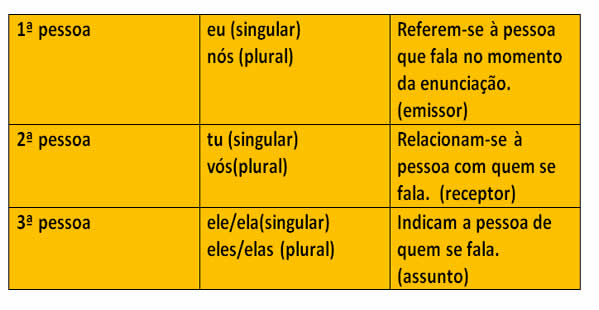 Modos verbais
São três os modos em que se podem manifestar as formas verbais: indicativo, subjuntivo e imperativo.
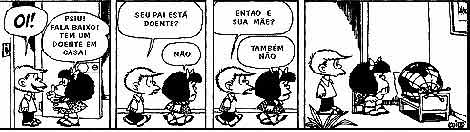 Modos verbais
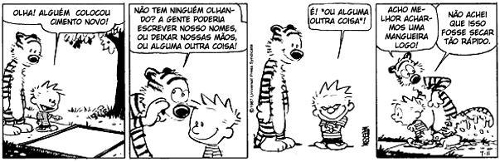 Indicativo – indica certeza;
Subjuntivo – indica dúvida
Imperativo – indica mando, conselho, súplica.
Identifique o radical, a vogal temática e a desinência das formas verbais abaixo
Se você vierPro que der e vierComigo
Eu lhe prometo o solSe hoje o sol sairOu a chuvaSe a chuva cair
Se você vierAté onde a gente chegarNuma praçaNa beira do marNum pedaço de qualquer lugar
Nesse dia brancoSe branco ele forEsse tantoEsse canto de amorSe você vierPro que der e vierComigo
Em que tempo e modo estão as formas verbais vier, der, sair, cair, for, quiser, empregadas no texto?
Esse tempo e modo normalmente exprimem ações futuras dadas como certas ou possíveis?
Geraldo Azevedo e Renato Rocha. O Grande Encontro. BMG 1995